CS1010: Programming Methodology
UNIT 14
Pointers
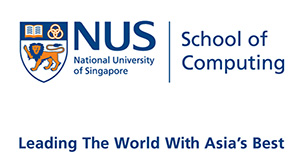 © NUS
Unit14 - 2
Unit 14: Pointers
Memory Address
The Address-of (&) Operator
Pointers and the Dereference (*) Operator
Common Mistakes
NULL Pointer
© NUS
Unit14 - 3
Memory Address
Every location in the memory has an address (a unique index number).

Usually we visualize the memory as a 2D grid.
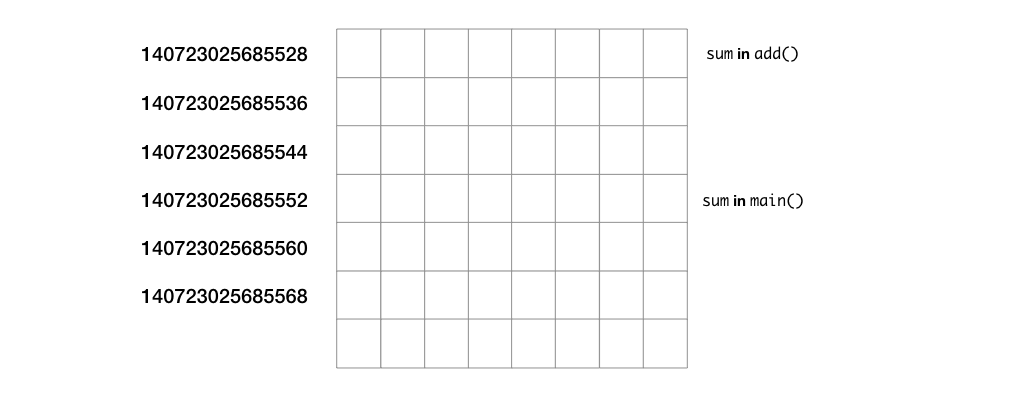 What are the addresses of these slots?
Addresses for the first slot in each row.
© NUS
Unit14 - 4
Memory Address
Do the two sum variables share the same addresses? How to confirm your answer?
long add(long sum, long a, long b) {
  sum = a + b;
…
}

int main()
{
  long x = 1;
  long sum;
  add(sum, x, 10);
…
}
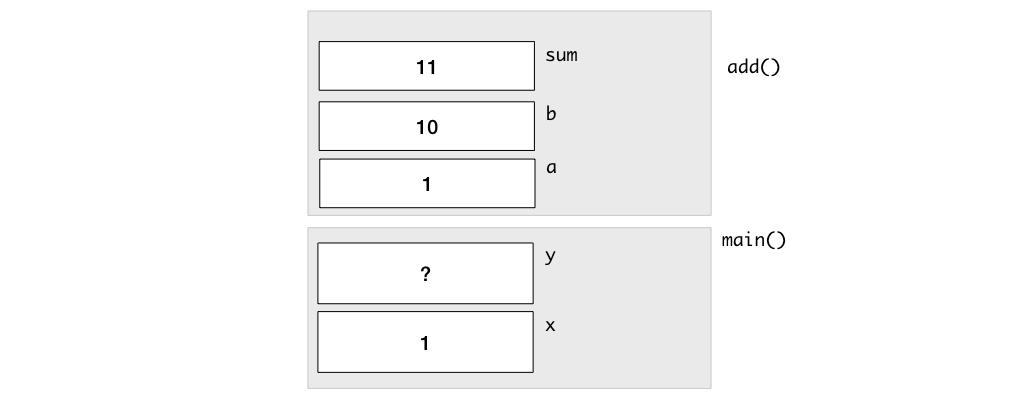 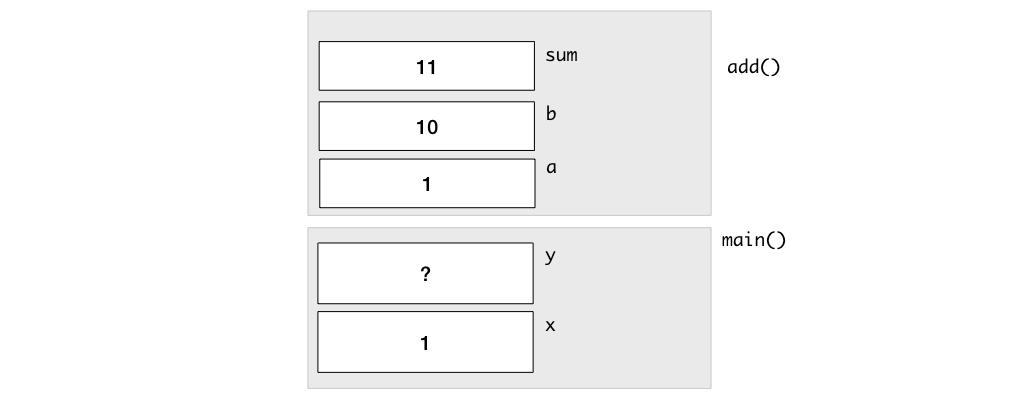 © NUS
Unit14 - 5
The Address-of (&) Operator
The address-of (&) operator can be used to obtain the address of a variable.
The address can be cast into long and then printed with cs1010_println_long(long).
long add(long sum, long a, long b) {
  sum = a + b;
  cs1010_println_long((long)&sum);
  …
}

int main()
{
  long x = 1;
  long sum;
  add(sum, x, 10);
    cs1010_println_long((long)&sum);
…
}
Outputs: 
140723025685528 140723025685552
The addresses printed change every time.
© NUS
Unit14 - 6
Pointers and the Dereference (*) Operator
Two purposes
Declares a pointer (i.e., a variable for storing a memory address).



Accesses a memory location given an address
addr is of the type double * (i.e., a pointer to a double variable) and it stores the address of c.
double *addr;
double c;
addr = &c;
c
addr
1.0
This accesses the address stored in addr and changes the value at the address to 1.0.
*addr = 1.0;
Since the address stored in addr actually belongs to c, *addr is equivalent to c!
© NUS
Unit14 - 7
Example
long i = 10, j = 20;
long *p; // p is a pointer to some int variable
12
12
i
j
p
10
20
p = &i; // p now stores the address of variable i


cs1010_print_long(*p);
Now *p is equivalent to i
10
// *p accesses the value of pointed/referred variable 
*p = *p + 2; // increment *p (which is i) by 2
	// same effect as: i = i + 2;
p = &j; // p now stores the address of variable j
Now *p is equivalent to j
*p = i;	// value of *p (which is j now) becomes 12
	// same effect as: j = i;
Important!
Important!
© NUS
Unit14 - 8
Common Mistakes
Unmatched types



Uninitialized pointers


Missing deference operator
double *addr;
long c;
addr = &c;
addr is for storing addresses of double variables, not long variables.
double *addr;
*addr = 1.0
addr is uninitialized so *addr refers to an unknown location.
long x;
long *ptr;
x = 1;
ptr = &x;
ptr += 1;
This changes the address in ptr, not the value of x.
© NUS
Unit14 - 9
NULL pointer
A pointer that contains the NULL value



Commonly used to indicate that the pointer is invalid
double *addr;
addr = NULL;
addr points to nothing.